Центральная детская библиотекаМуниципального бюджетного учреждения культуры «Межпоселенческая центральная библиотека» Красноармейского муниципального района
«В библиотеку вместе с папой»конкурсно-познавательная программа (5 сентября 2019 г.)
Мероприятие посетили активные читатели библиотеки 
в сопровождении своих пап
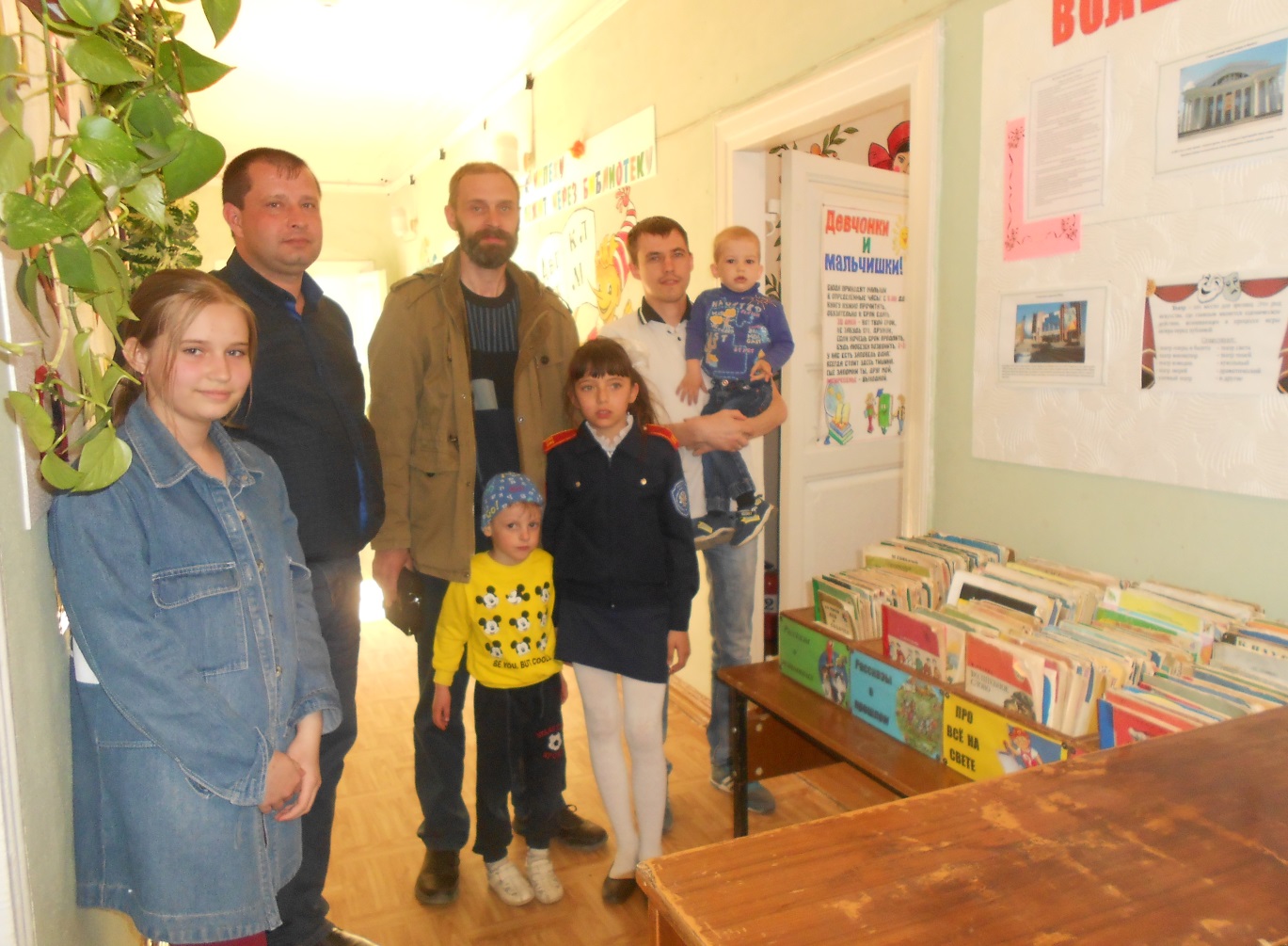 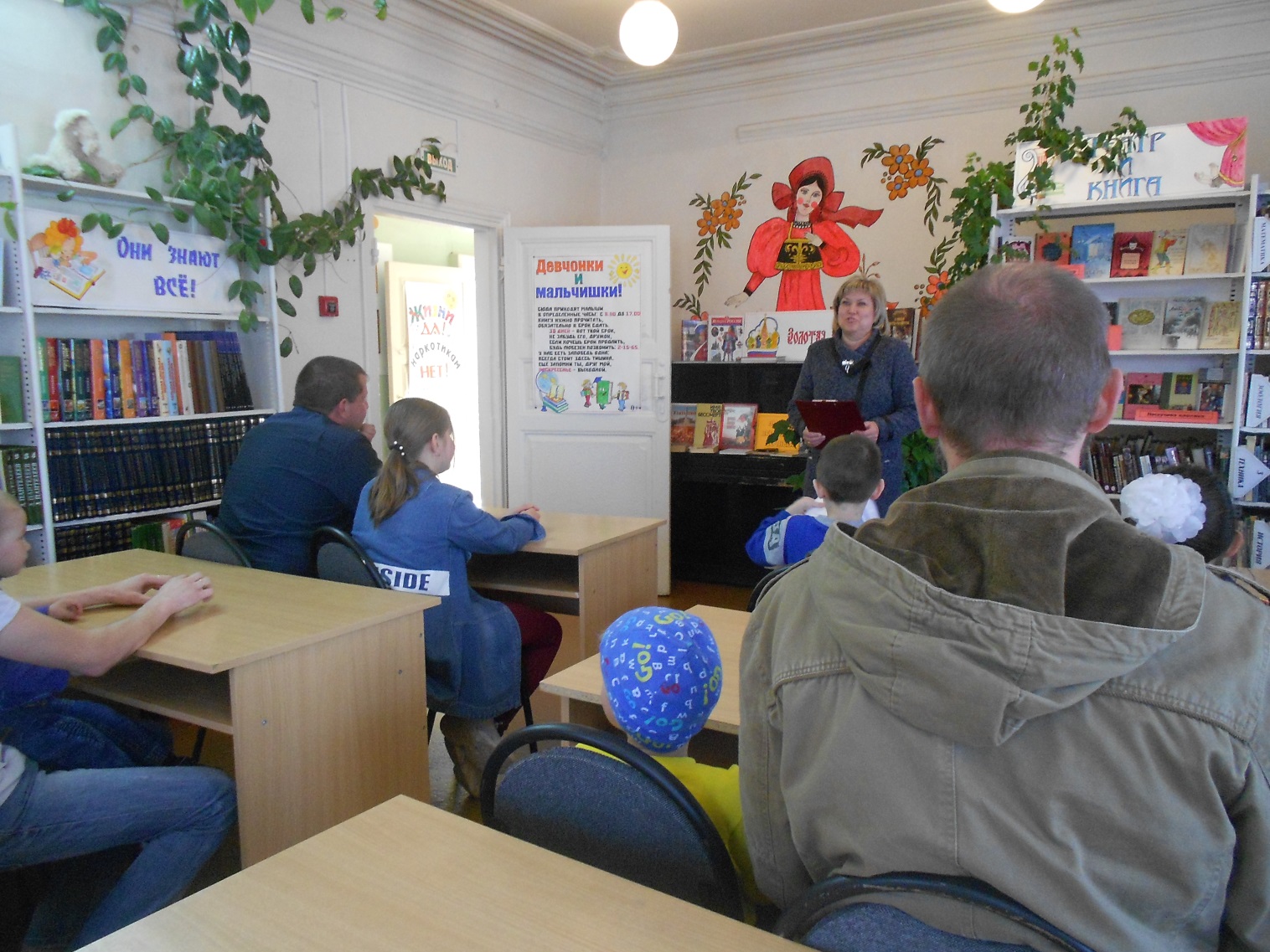 Библиотекарь рассказала о возможностях совместного чтения
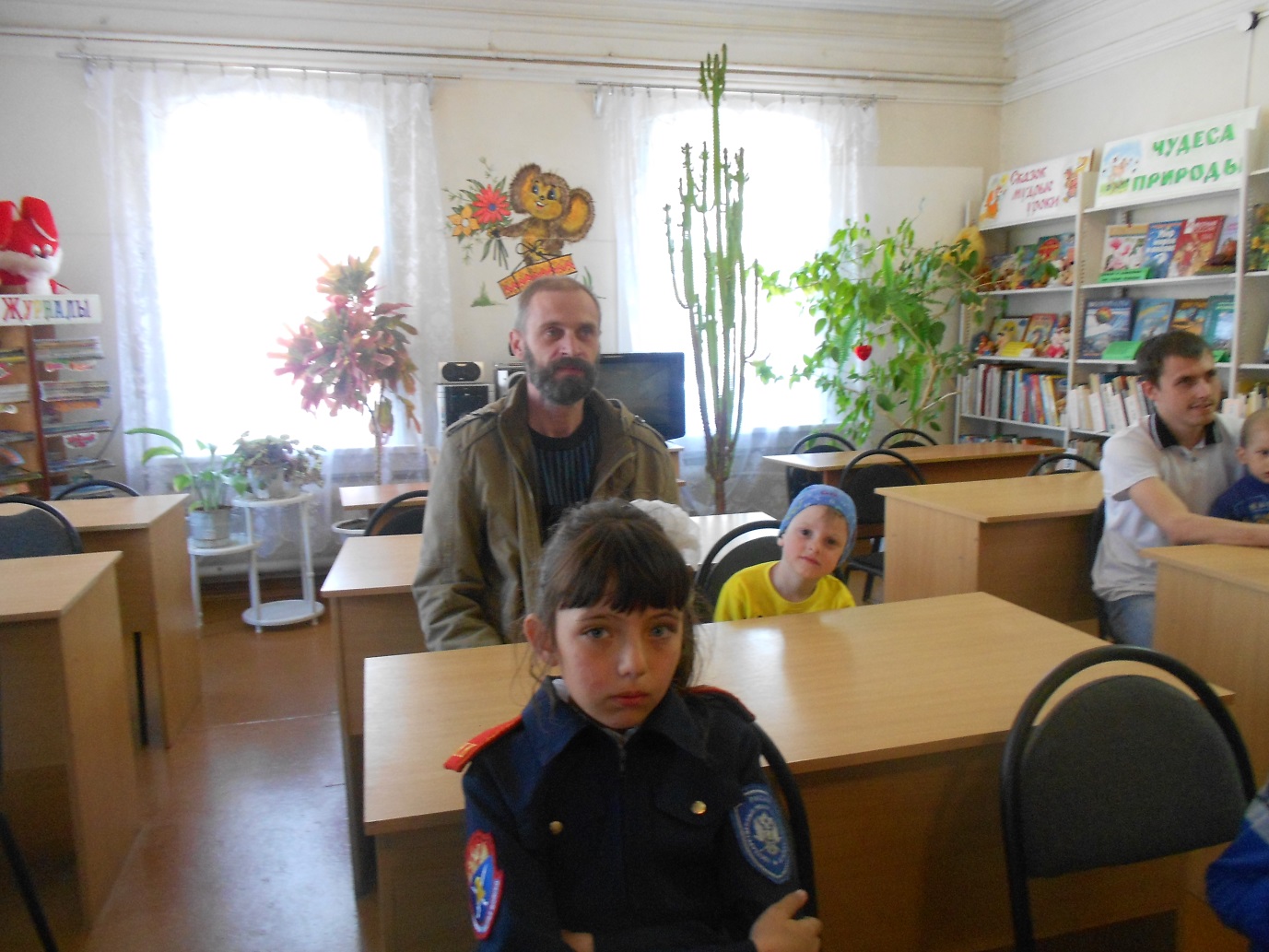 В конкурсах папы проявили знание детской литературы
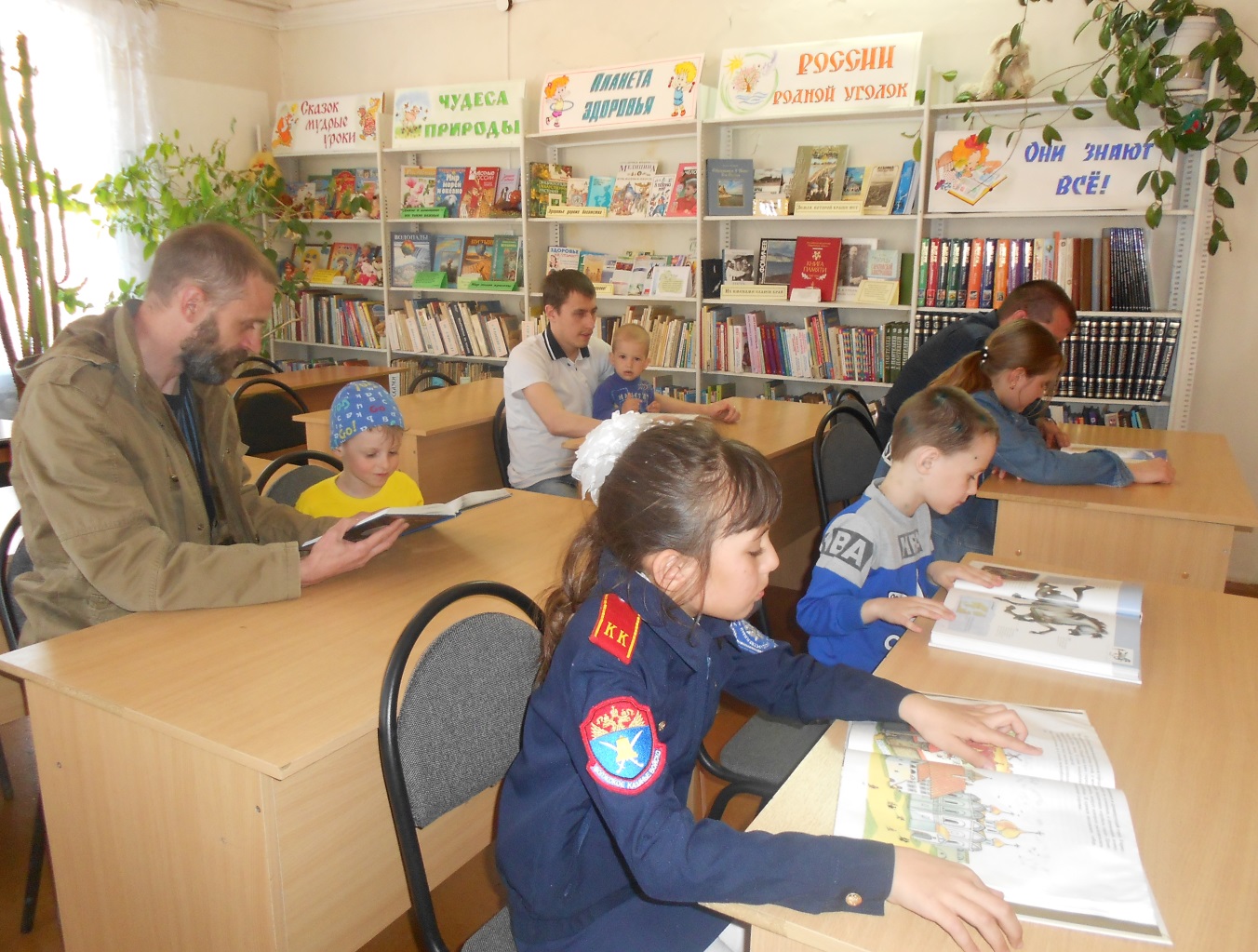 Дети помогали папам отгадать сказочных персонажей
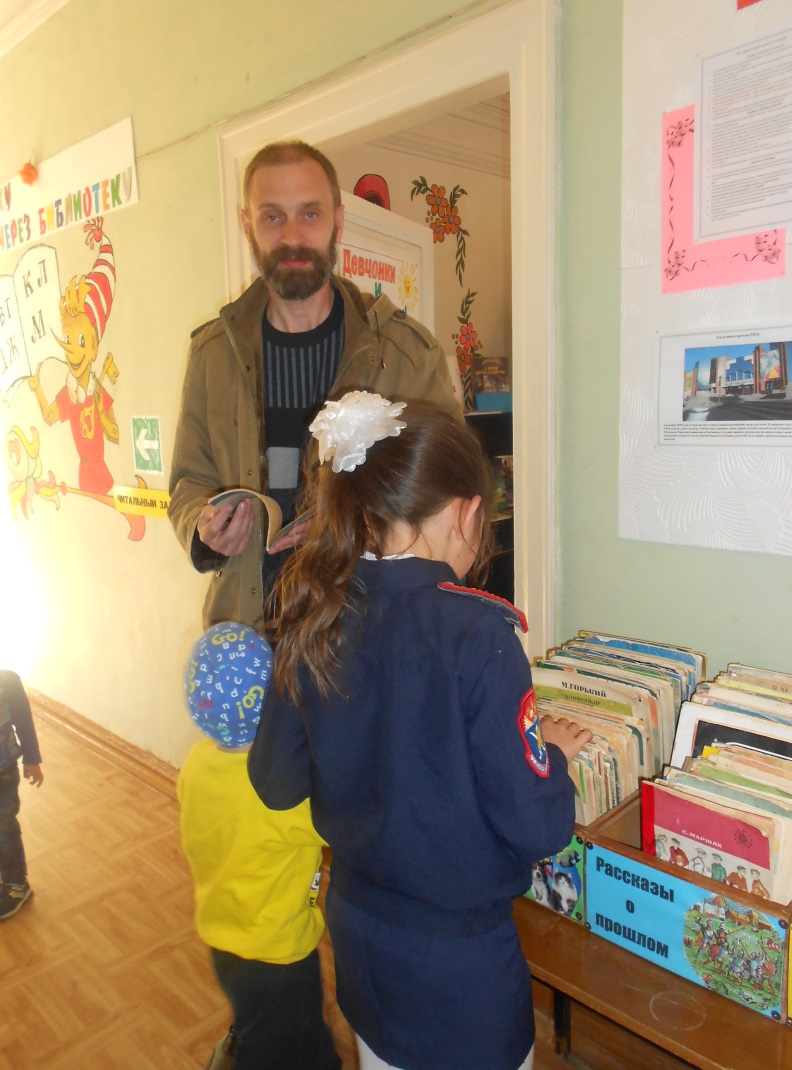 Поиск любимых книг
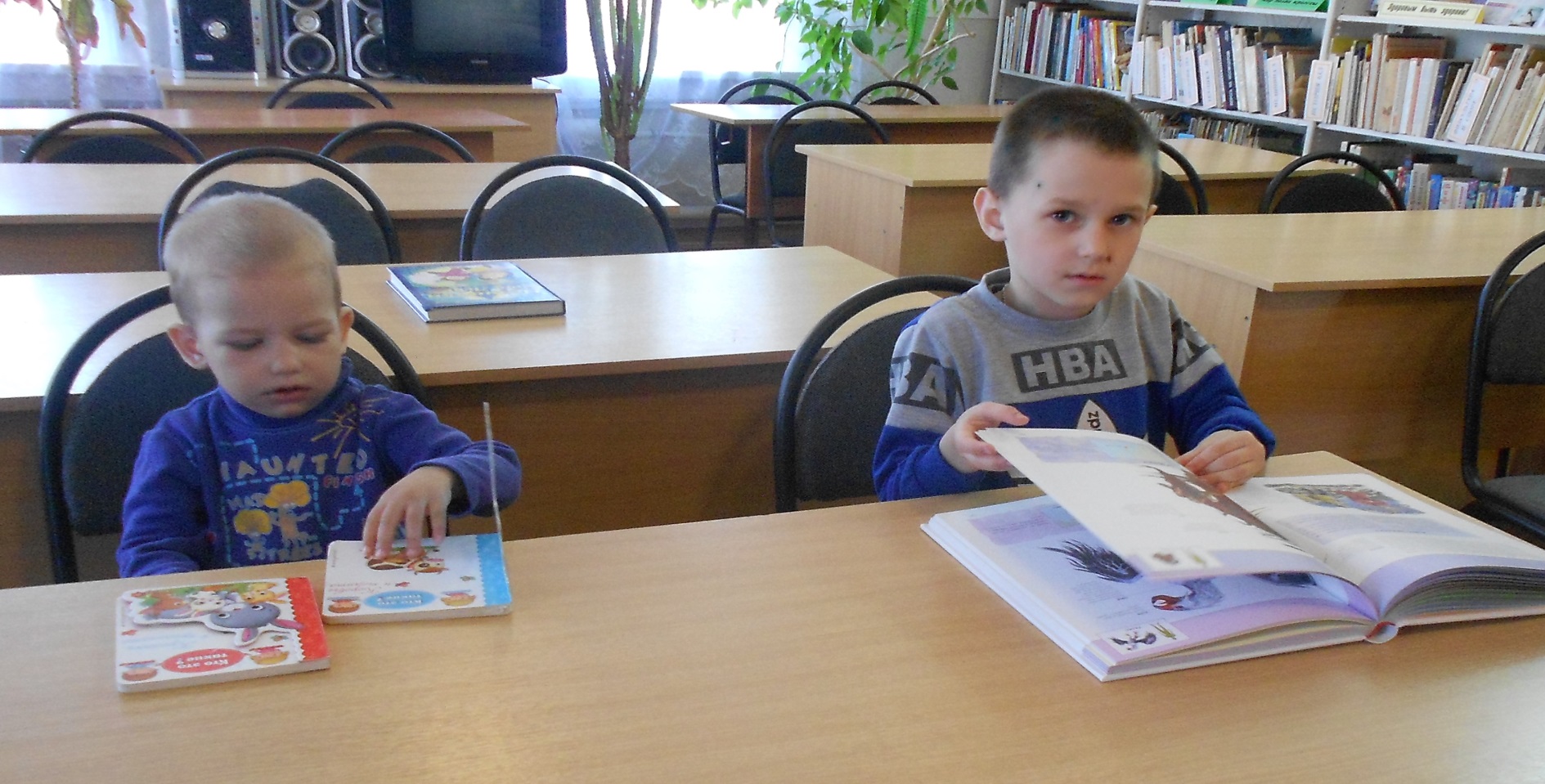 Просмотр литературы в читальном зале детской библиотеки
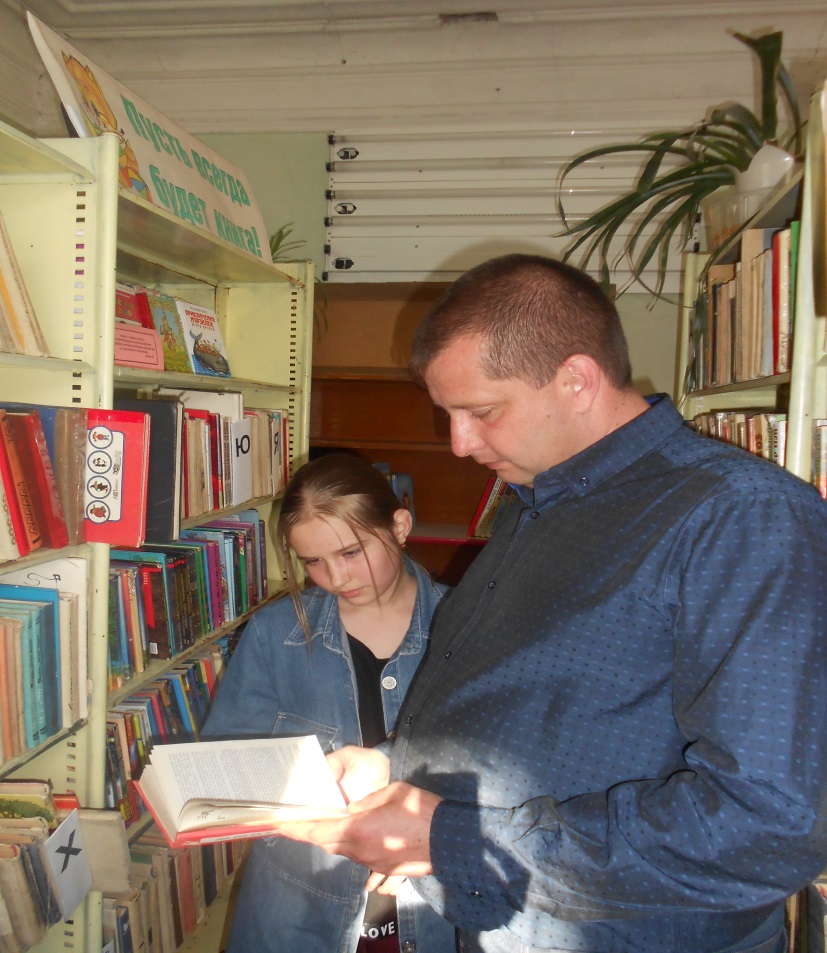 Книжка пойдёт с читателем домой